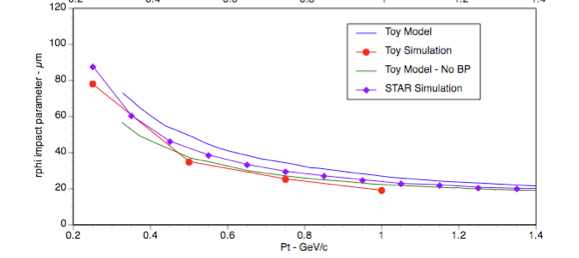 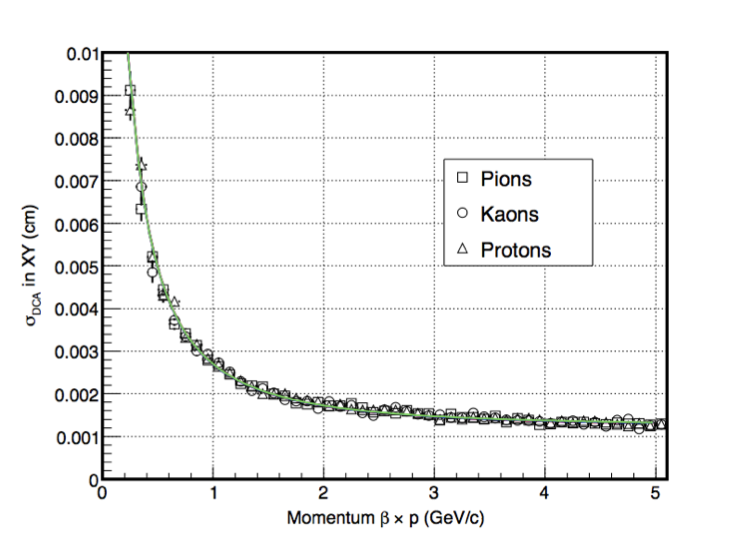 FULL SIMU
CDR-pion
\beta*mom=0.625 for a kaon with mom=0.750

This gives r-phi resol. ~35micron
Assuming thick is factor of two (is less but) then

Thick will be sqrt(2)*35=50 micron

I won’t guarantee these numbers if the SSD and/or IST are not there!!!!